Escuela Superior Politécnica del Ejército

Defensa de Tesis
Ing. Fausto Moreno

Sangolguí, Ecuador
20/07/2016
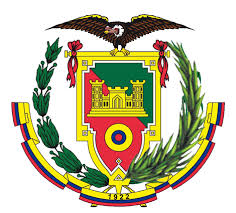 Trabajo de Titulación:
Caracterización del potencial energético renovable para una finca agroecológica
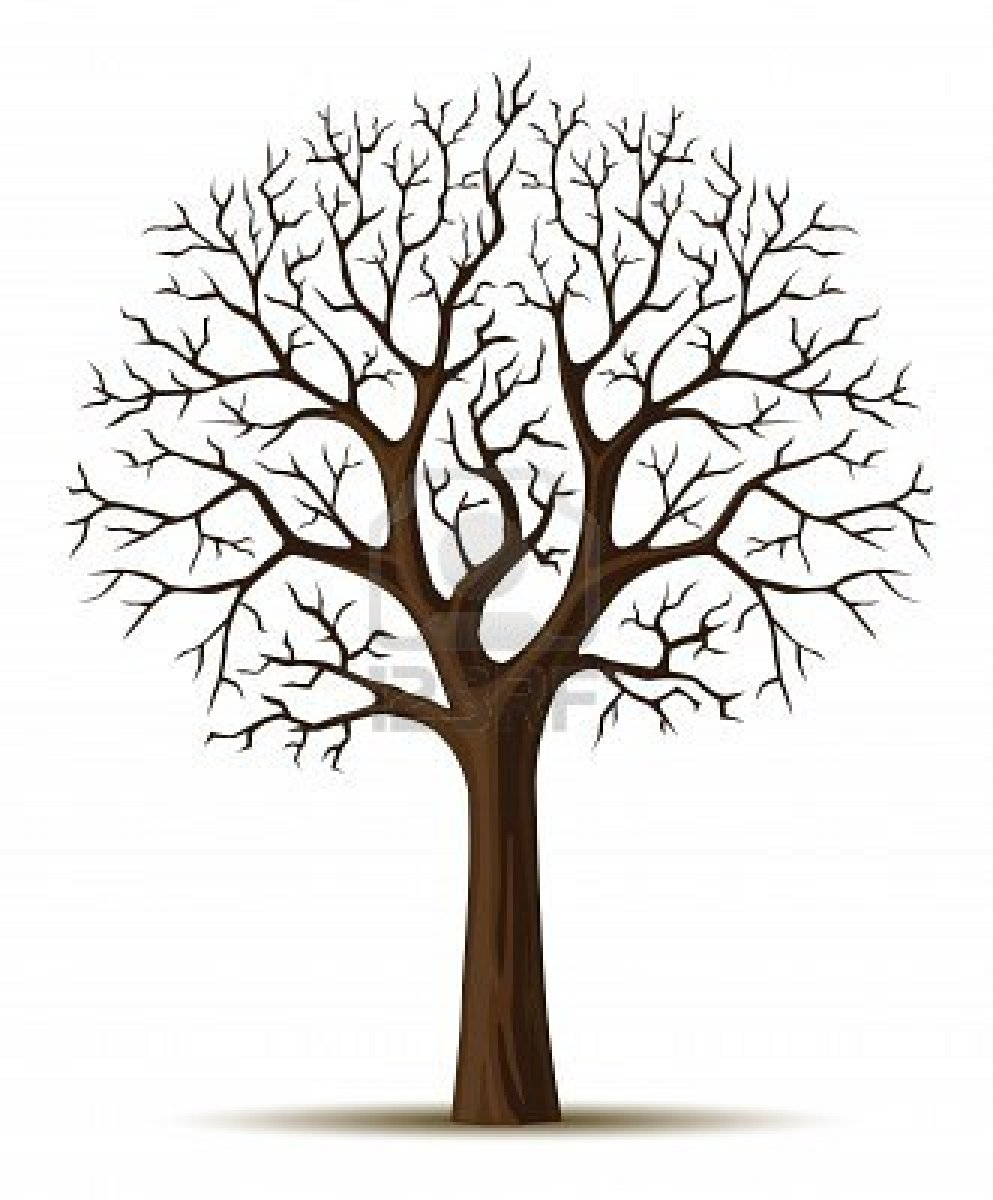 Temas a tratar
Enfoque
Objetivos
Sustento teórico
Caracterización de las fincas
Matriz energética de las fincas
Conclusiones y Recomendaciones
ENFOQUE
Situación energética del país
Involucramiento la vida del campesino en el mercado global (ACOSTA, 2002).
Existen alrededor de 300.000 de pequeños productores con fincas con menos de 1 UPA.
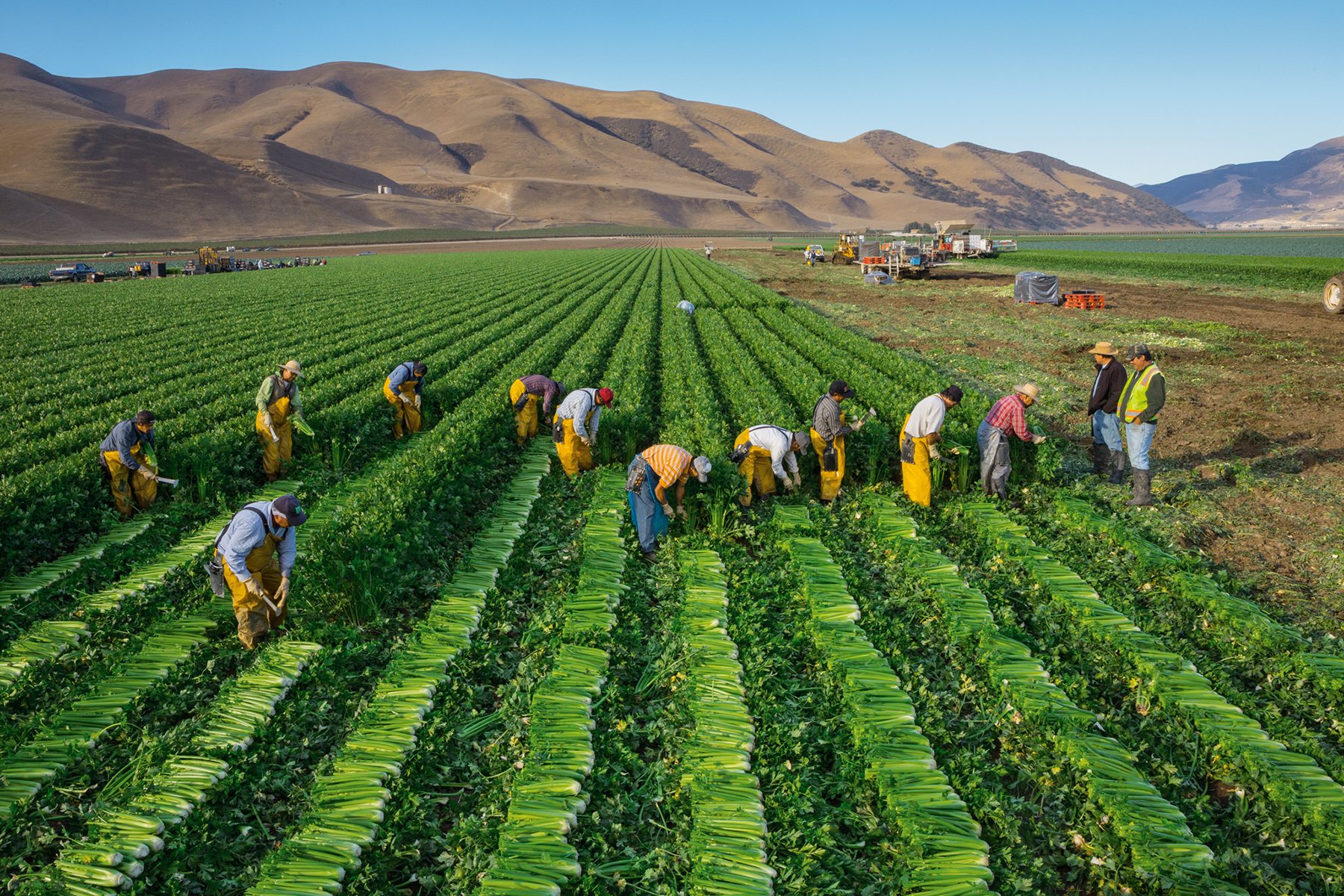 Situación energética del país
El modelo económico actual demanda un consumo creciente de energía (en el país 5.6%)
Aumento de  producción de energías renovables en el país (1.5%) 

Primera y Segunda Ley de la termodinámica en el marco de ecosistemas
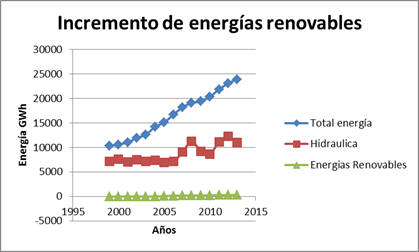 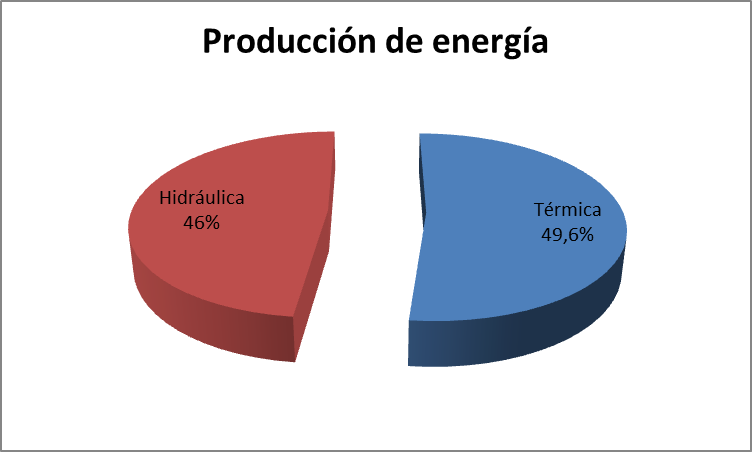 OBJETIVOS
Caracterizar y analizar:
el uso de las energías renovables 
el sistema de producción de una finca agroecológica
propuesta energética alternativa para los pequeños agricultores
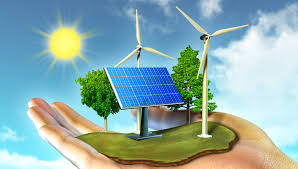 SUSTENTO TEÓRICO
Energías Renovables 
Solar: 405,43 W/m²
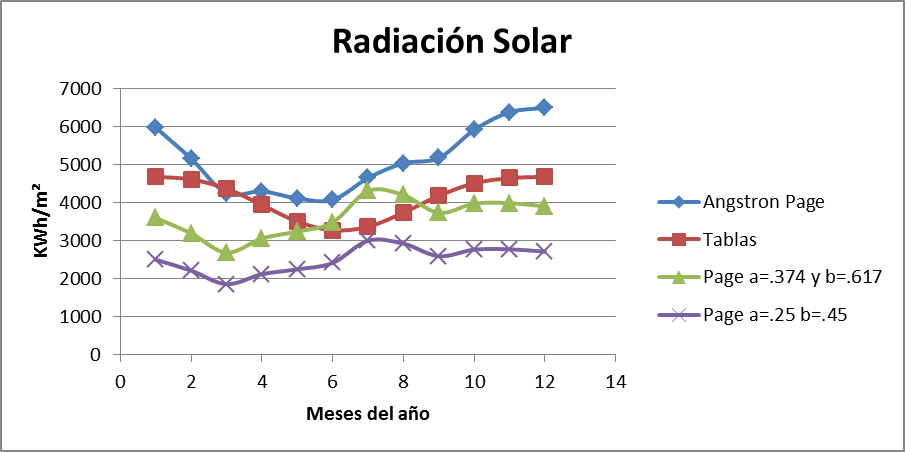 Energías Renovables 
b. Eólica
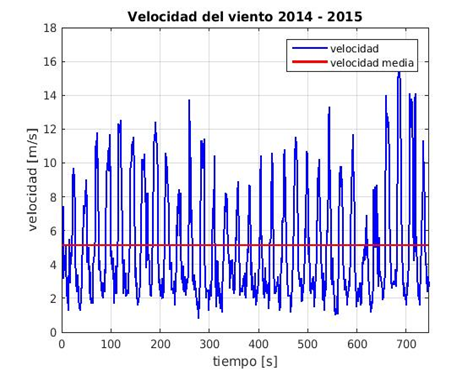 2. Velocidad del viento
Frecuencia del viento
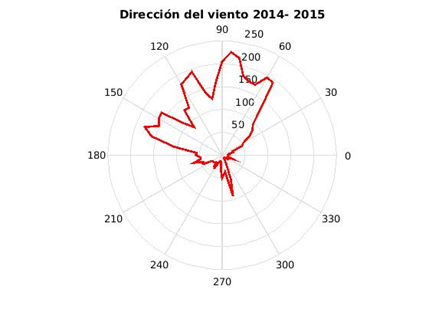 DENSIDAD DE PONTENCIA
3. Dirección del viento
Energías Renovables 
c. Biomasa
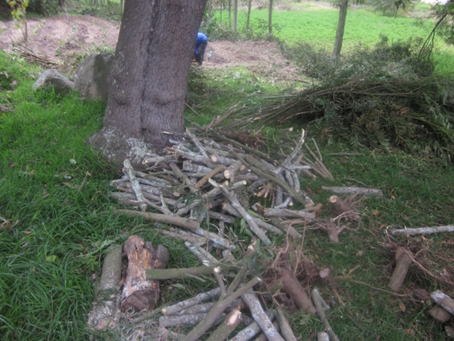 Eucalipto: 6m3
Acacia: 50m³
Poda de árboles:  5 Kg/m² 
Estiércol: 30 Kg
Biogás: 2m³; 49,2 KJ/m³
Poda de árboles
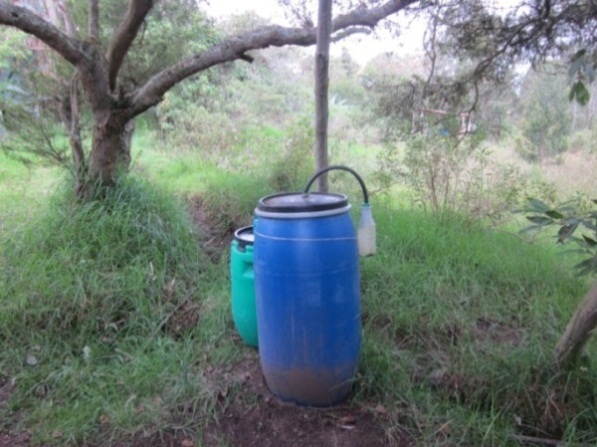 Fórmula obtención de Biomasa:
Biogás
CARACTERIZACIÓN ENERGÉTICA
Finca Agroecológica: sistema de producción sin químicos, aprovechamiento de los recursos locales, aumento de diversidad de cultivos y biológica 

Finca Agroquímica: sistema de producción basado en el uso intensivo de agroquímicos, fertilizantes químicos y monocultivos
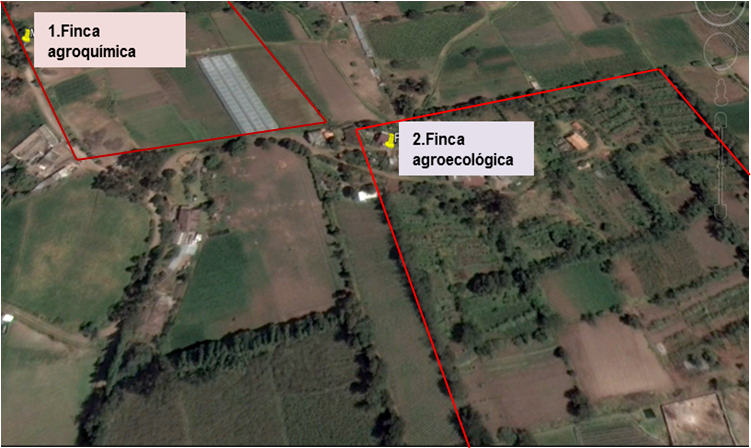 Cálculo energético
Balance Energético
Energía (calor):
Q= m * cp * Δ T
Q= m* (h₂-h₁)
Q= V*ρ*PCI
Ejes de Estudio Energético en cada Sistema de Producción: Agroecológico y Agroquímico
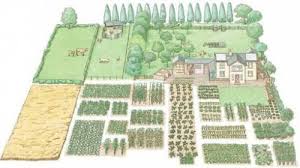 1. Vivienda
2. Producción
3. Transformación
Energía (Calor)
1. vivienda
Factor de forma: en la Sierra de 0.5 a 0.83 
Temperatura de confort: 21.8°C
Finca Agroecológica
Finca Agroquímica
E. Eólica
1.24
Factor de forma: 0.72
4
N° ventanas: 16
E. Solar
Zinc y Eternit
Techo: teja asfáltica y vivo
Pérdida de Energía
Aumento de Temperatura
3°C
Energía (Calor)
2. Producción
Energía (Calor)
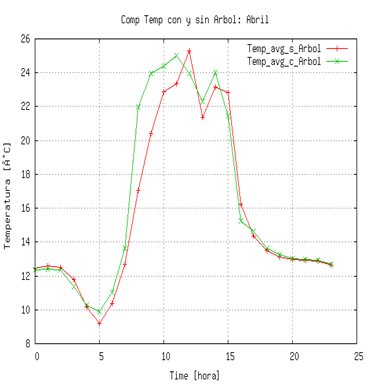 2. Producción
La diversidad de cultivos y especies forestales permite la conservación de energía en el sistema de producción agroecológica: 1349.91 kwh
El aprovechamiento de los residuos de la vivienda aporta con 31.38 Kg de abono al día
Aporte energético de las barreras de viento
Energía (Calor)
3. transformación
Finca Agroecológica
Finca Agroquímica
Aporte de energías renovables en la transformación:
Energía solar: 10,4 kwh
Biomasa: 8,44 kwh
MATRIZ ENERGÉTICA
Cálculo de Matriz Energética
La matriz energética se determinó en base a las necesidades energéticas en los 3 ejes de estudio. Esto incluyó el uso energías renovables y no renovables en cada sistema:

No renovables: GLP, derivados del petróleo (diesel y fertilizantes)
Renovables: solar, eólica, biomasa y barreras de viento
Electricidad: producción térmica e hidráulica
Ejemplo: Cálculo Matriz Energética con datos de la Finca Agroecológica
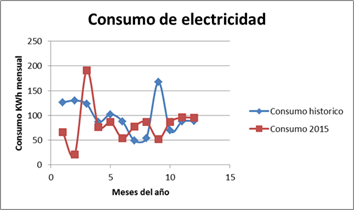 Necesidades energéticas:
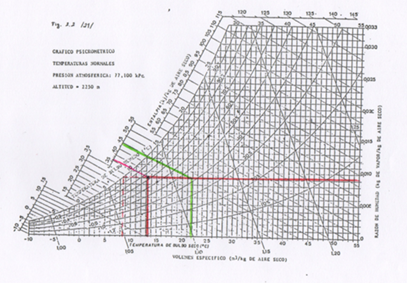 Consumo electricidad en la vivienda: COCCIÓN, REFRIGERACIÓN, ILUMINACIÓN
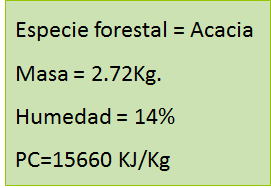 Necesidad de calor: CALEFACCIÓN
BIOMASA
Matriz energética: en la vivienda
Energías renovables
Energías no renovables
Matriz energética: en la vivienda
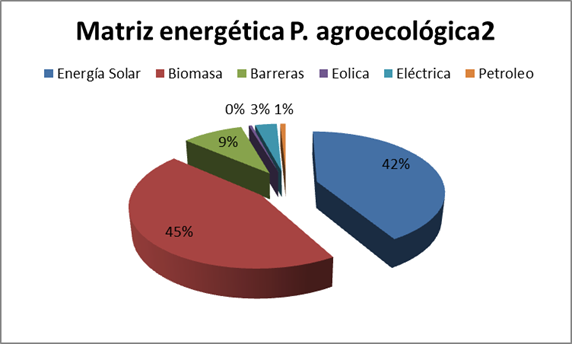 Matriz energética: en la producción
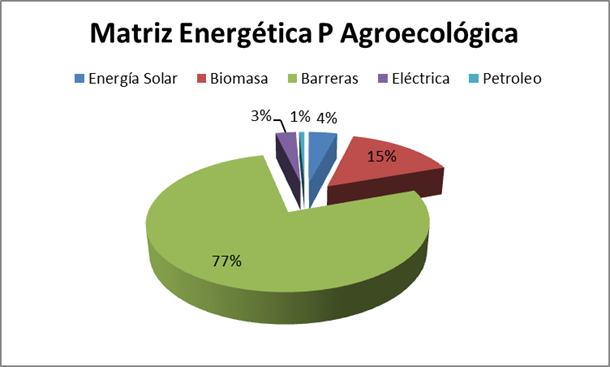 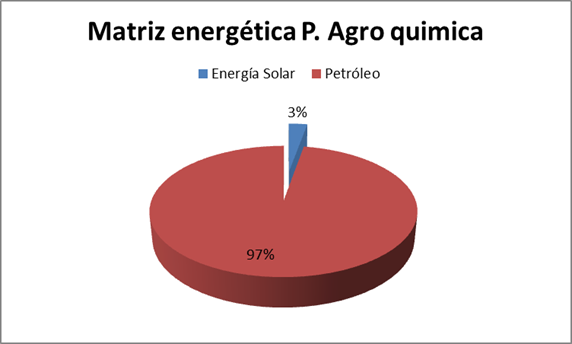 Matriz energética: en la transformación
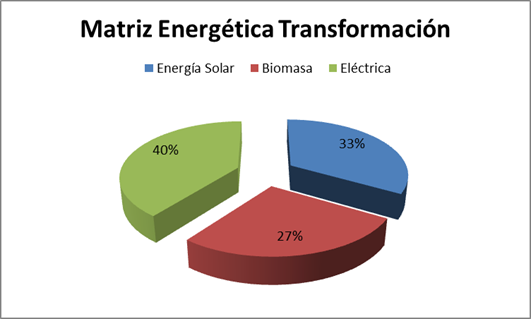 Comparación de la matriz energética en los dos sistemas de producción
Comparación de la matriz energética en los dos sistemas de producción
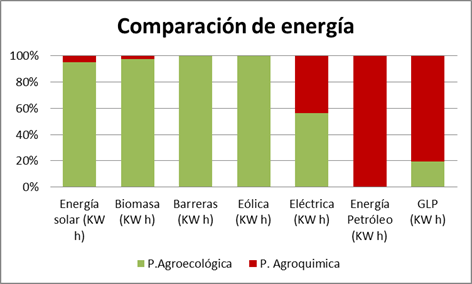 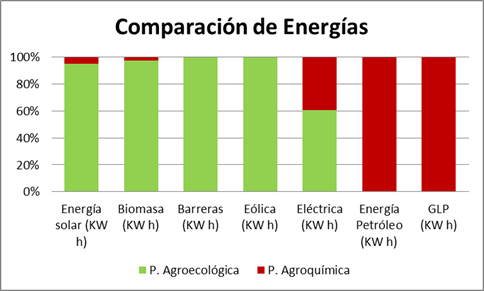 Aporte energético en los dos sistemas de producción
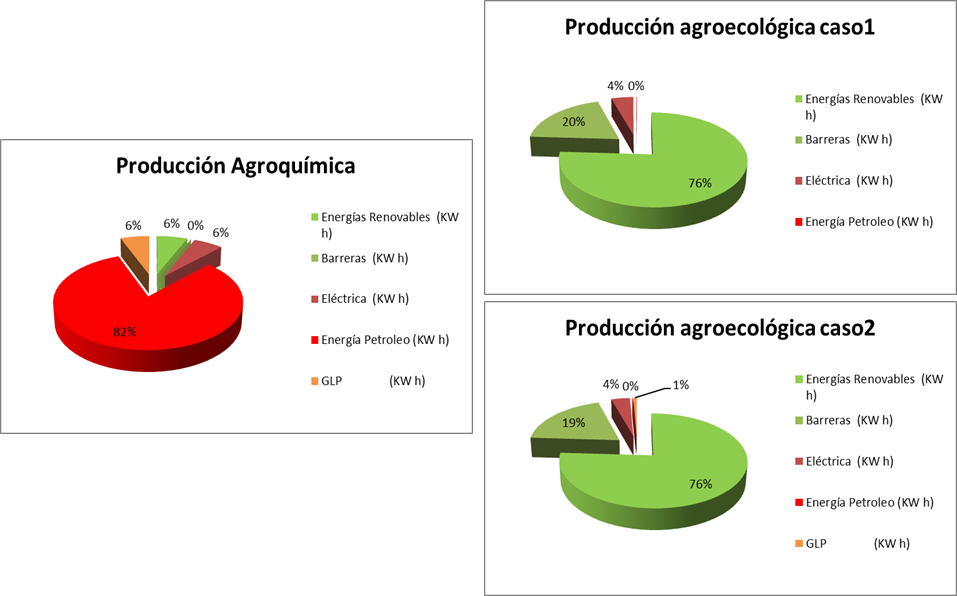 Costos de energía en los dos sistemas de producción
1. Vivienda
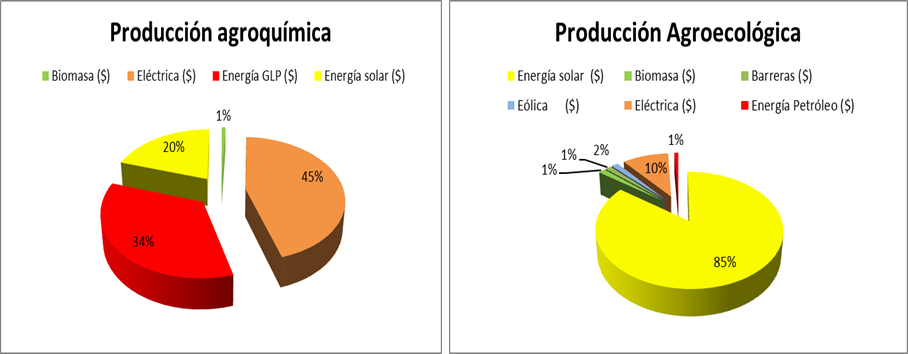 Costos de energía en los dos sistemas de producción
2. Producción
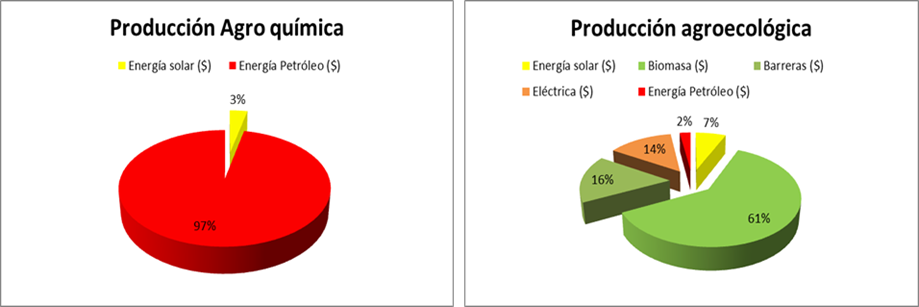 Costos de energía en los dos sistemas de producción
3. Transformación
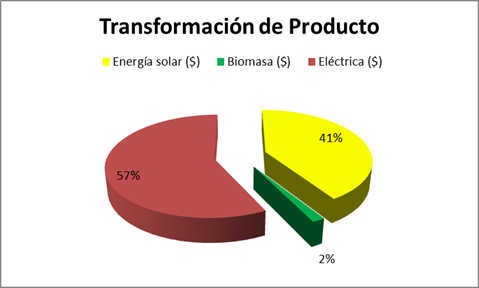 Costo ambiental: Emisiones de CO2
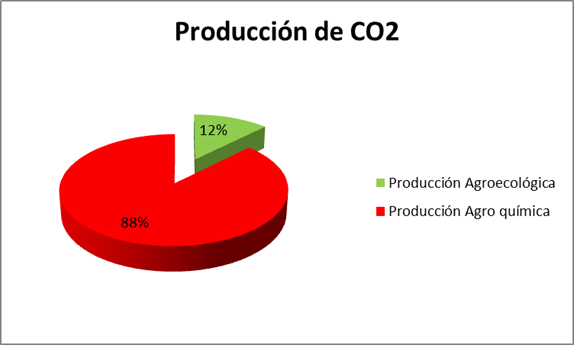 Implicaciones Éticas
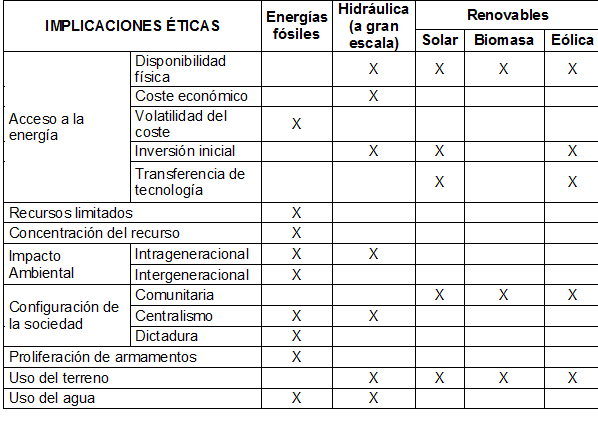 Conclusiones y recomendaciones
Conclusiones
En la finca agroquímica se invierten 5 Kcal de energía para producir 1 Kcal de alimento
En términos económicos en una finca agroquímica se invierten 4,5 veces más que en una finca agroecológica
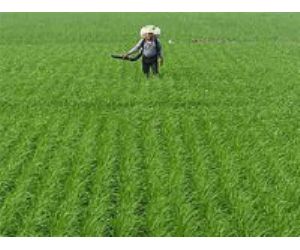 Conclusiones
El uso de energías renovables genera un aumento de energía en la vivienda
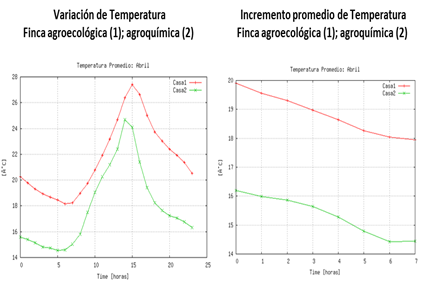 Conclusiones
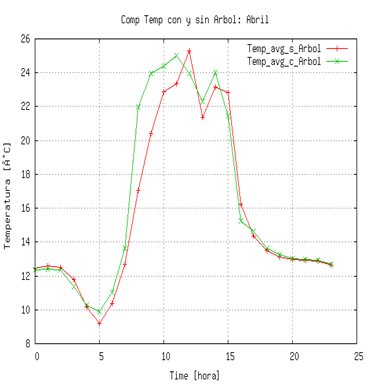 La diversidad presente en la finca agroecológica permite la integralidad en el análisis de todo el sistema de producción
Conclusiones
La finca agroecológica permite mantener la sostenibilidad del sistema de producción
Primera ley de Temodinámica
Conclusiones
La sostenibilidad del sistema agroecológico permite una mejor adaptación al cambio climático
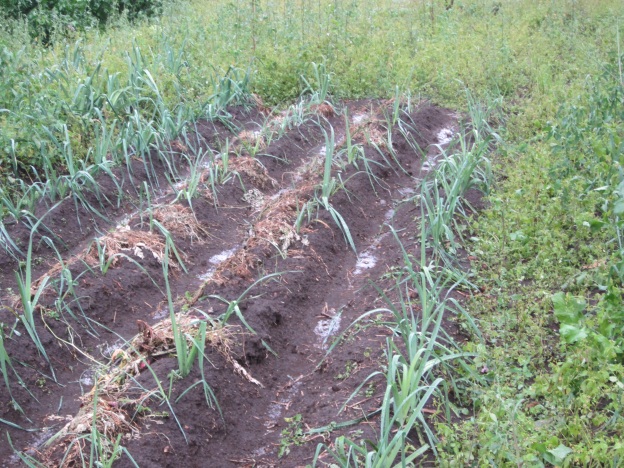 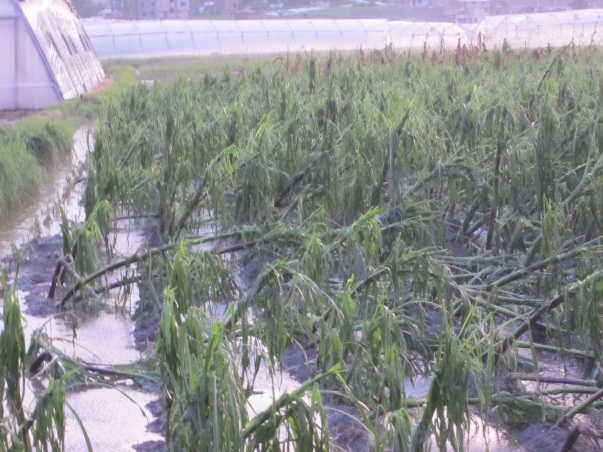 Finca agroecológica
Finca agroquímica
Recomendaciones
Variación de T. En la compostera
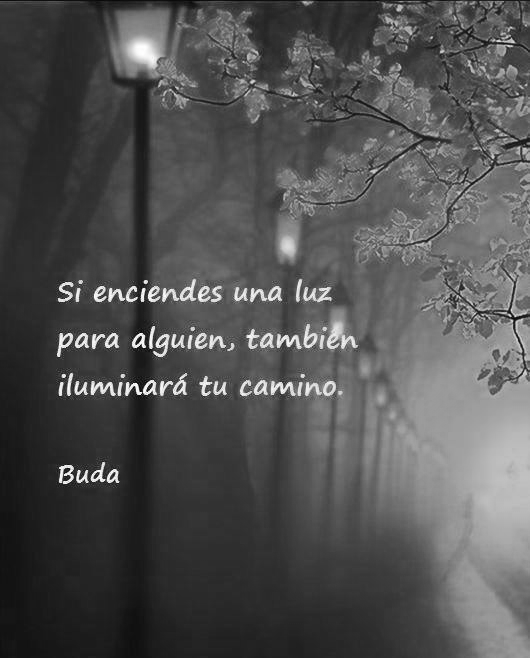 Gracias